Министерство сельского хозяйства и продовольствия Удмуртской Республики
Центр компетенций в сфере сельскохозяйственной кооперации и поддержки фермеров

Сельскохозяйственный акселератор
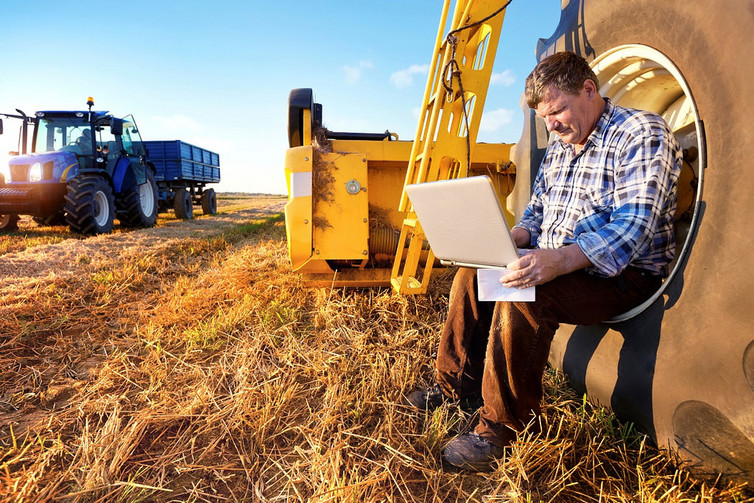 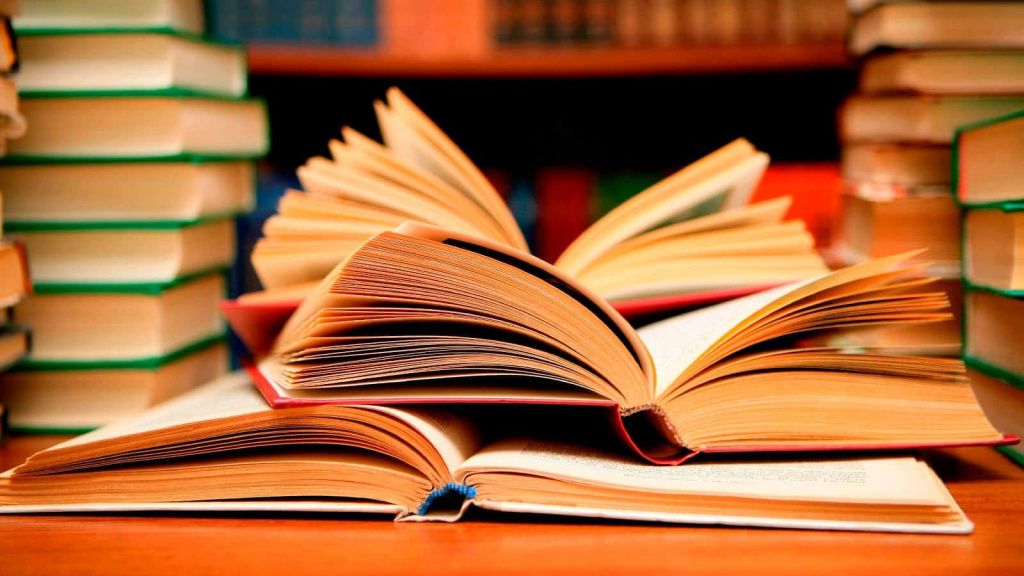 Задача
Оказание информационно-консультационных, образовательных , методических услуг физическим и юридическим лицам, направленных на обеспечение создания и (или) развития субъектов малого и среднего предпринимательства в области сельского хозяйства
Цель
Создание на территории Удмуртской Республики новых субъектов малого и среднего предпринимательства, а также их развитие
Организация сопровождения деятельности микро-, малых и средних сельскохозяйственных товаропроизводителей (ветеринарное, зоотехническое, агрономическое, технологическое, бухгалтерское, юридическое обслуживание и др)
Программы обучения
1. Животноводство (молочное скотоводство, мясное скотоводство, свиноводство, рыболовство, овцеводство и др).
2. Строительство животноводческих комплексов.
3. Технология  возделывания сельскохозяйственных культур.
4. Технология производства и переработки сельскохозяйственной продукции (продукции растениеводства, продукции животноводства).
5. Особенности организации бухгалтерского учета в сельском хозяйстве.
6. Менеджмент в сельском хозяйстве.
7. Особенности создания и организация производственной деятельности крестьянского (фермерского) хозяйства.
8. Особенности создания и организация производственной деятельности сельскохозяйственного кооператива (производственного, потребительского).
9. Организация сбытовой деятельности сельскохозяйственной продукции и продуктов ее переработки.
10. Инновации в сельском хозяйстве.
Условия участия
Индивидуальный предприниматель или юридическое лицо, зарегистрированные на территории Удмуртской Республики
в качестве крестьянского (фермерского) хозяйства
Гражданин, зарегистрированный на территории Удмуртской Республики, в статусе личного подсобного хозяйства
Юридическое лицо, зарегистрированное на территории Удмуртской Республики в качестве сельскохозяйственного потребительского кооператива
Возможность получить:
Знания – создание своего фермерского хозяйства, планирование деятельности и пути его развития
Знакомство с лучшими практиками развития крестьянских (фермерских) хозяйств и сельскохозяйственных потребительских кооперативов
Экспертная оценка – получение экспертного мнения
по бизнес проекту
Сопровождение в реализации бизнес-проекта
Сопровождении в подготовке к участию в конкурсах по предоставлению государственной поддержки
Государственная поддержка – преимущественное право при получении мер государственной поддержки (гранты, субсидии, участие в выставках, помощь в реализации продукции собственного производства и др.)
Размещение регистрации
http://madeinudmurtia.ru  или Сделано в Удмуртии
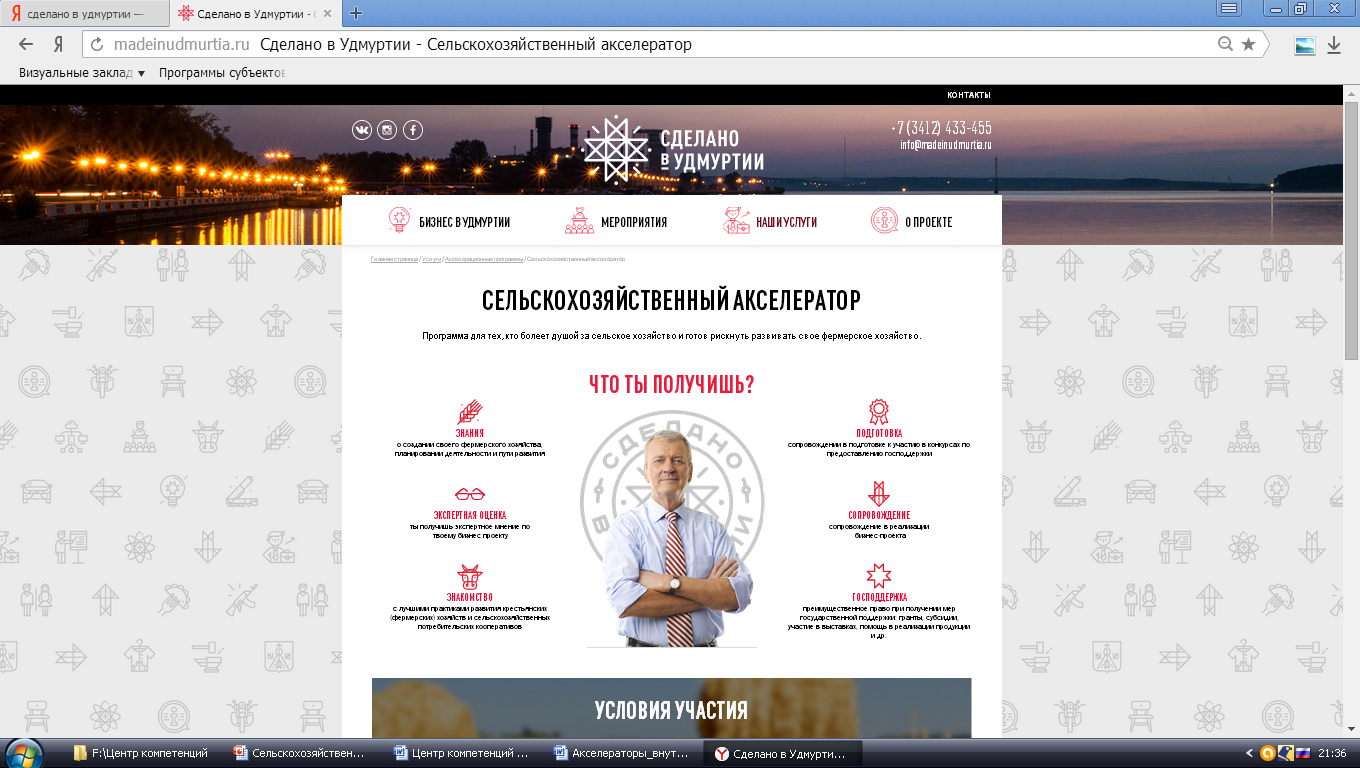